Daniel Palazzolo
Professor of Political Science
University of Richmond
“Presidential Politics and the US Economy” 
VRMCA Fall Conference
October 3, 2016
Outline
Forecasting Models: Trump over Clinton
State of the Race
Economic Conditions
Fiscal Policy Considerations
Time For Change(Alan Abramowitz)
State of US Economy
Presidential Approval
Consecutive Terms by Party

Trump 51%  Clinton 49%
13 Keys to the White House (Allan Lichtman)
Losing Keys 

-Party Mandate in Midterm (#1)
-Contest: No serious Nomination (#2)
-Incumbency: Sitting President (#3)
-Third Party:  Not threat (#4)
-Major Policy Change/2nd Term (#7)
-Major Foreign Policy Success (#11)
-Incumbent Party Candidate Charisma (#12)
*6 or more Losing Keys and Incumbent Party Loses
Winning Keys
-Short term economy: No recession (#5)
-Long term economy: Growth over terms (#6)
-Social Unrest: No (#8)
-Scandal: No (#9)
-Foreign Policy Failure ((#10)
-Challenger Charisma (#11)
RealClearPolitics Average: Tracking Poll (Source: Realclearpolitics.com)
Electoral College Projection: Toss Ups(realclearpolitics.com)
Party won in 2012

AZ (11)    CO (9    NH (4)
 GA (16)   FL (29)  NV (6)
NC (15)     IA (6)   OH (18
		     ME (1)  PA (20) 
		      MI (16)  WI (10) 
                   MN (10)
Electoral College Projection: No Toss Ups(realclearpolitics.com)
AZ (11)       FL (29) 
CO (9)         MI (16) 
GA (16)      MN (10) 
IA (6)          NH (4)
ME (1)       PA (20) 
NV (6)       WI (10) 
NC (15) 
OH (18)
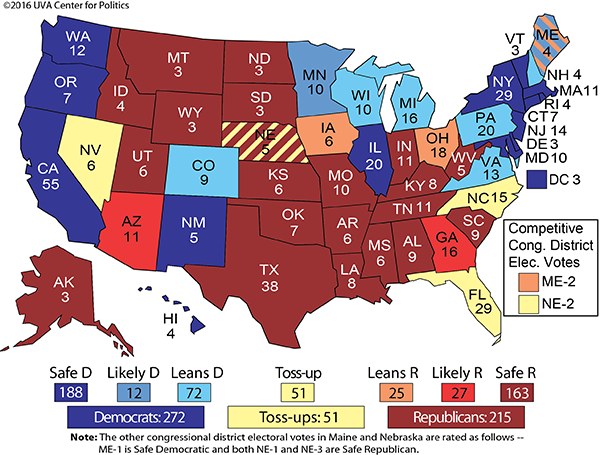 Crystal Ball: Electoral College Ratings (9/15/2016)(Source: UVA Center for Politics)
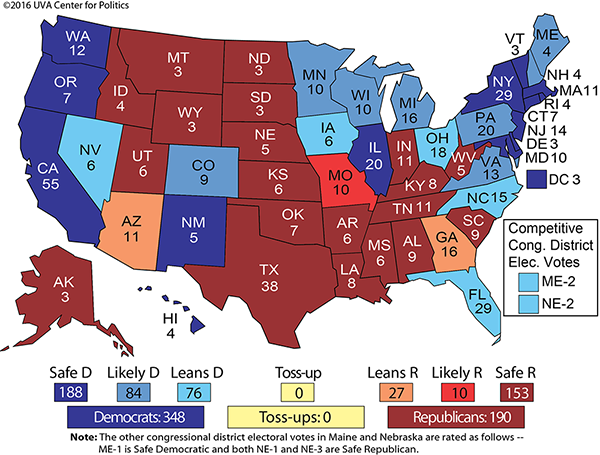 Ave Favorable Ratings (9/21-30)(source: realclearpolitics)
Youth Vote: 2012
Youth Vote: 2016
US Senate Seats by Party(Source: UVA Center for Politics)
House Elections(Sources: UVA Center for Politics)
114th House: 247 GOP 186 Democrats

-Projected 10-15 seat gain for Democrats; short of the 30 to win a majority. 

-Toss ups 14 GOP 2 Democrats; 

-Leans GOP 8; Leans Democrat 9;
Economic Conditions(Source: Wall Street Journal)
Positive
Negative
Unemployment: 5.5%
Gas $2.50 per gallon
Median Income +5%
Consumer confidence highest since  Aug 2007
Slow Growth
Decline in home ownership
Median income still 1.9% lower than Aug 2007
Ave salary of Male worker down $150  compared with 1998
Fiscal Policy Highlights
Trump
Clinton
Major Tax Cuts (lower rates, increase standard deduction; cut corporate rate to 15%; eliminate estate tax)
No Mandatory Spending Cuts
Infrastructure +$500 billion over 5 year-
________________ 
More growth, huge deficits
Increase Taxes on high income: estate, cap deductions; 28%; $1 mill 30% min; $5mill surtax 4%) targeted breaks small business and families
No  Mandatory Spending Cuts
Infrastructure +$275 billion over 5 years
_________________ 
No growth, smaller deficits
Spending and Revenue Plans Effects on Deficits(Committee for a Responsible Budget)
Questions?